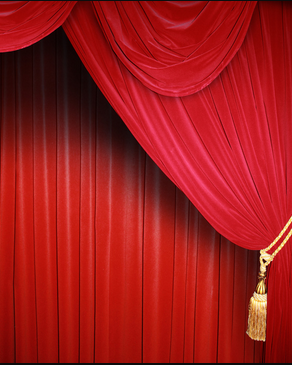 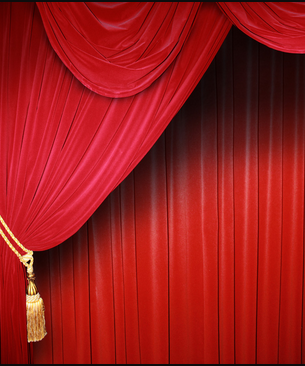 সবাইকে শুভেচ্ছা
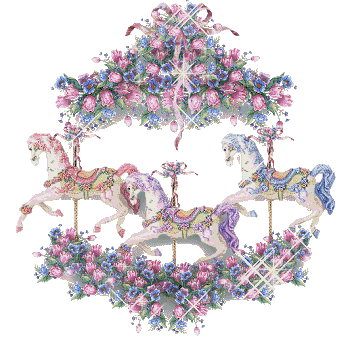 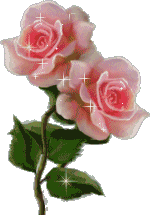 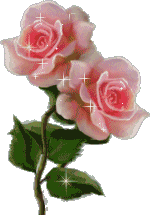 শিক্ষক পরিচিতি
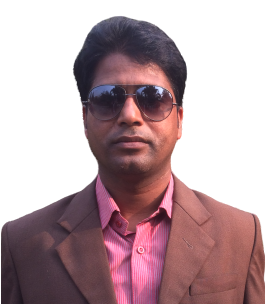 মোঃ শওকত আলী 
সহকারী শিক্ষক 
বিষ্ণুপুর সরকারি প্রাথমিক বিদ্যালয় 
তারাগঞ্জ, রংপুর।
পাঠ পরিচিতি
বিষয়ঃ বাংলা
শ্রেণিঃ ৪র্থ 
পাঠঃ বাওয়ালিদের গল্প   
পাঠ্যাংশঃ আমাদের জন্মভূমি ....... মাটিতে পৌঁছায় না।       
সময়ঃ ৪০ মিনিট  
তারিখঃ 29/0৯/২০২1 খ্রিঃ
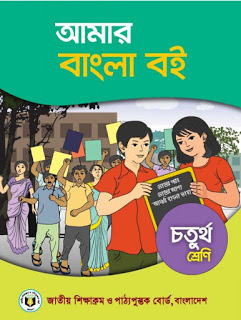 শিখনফল
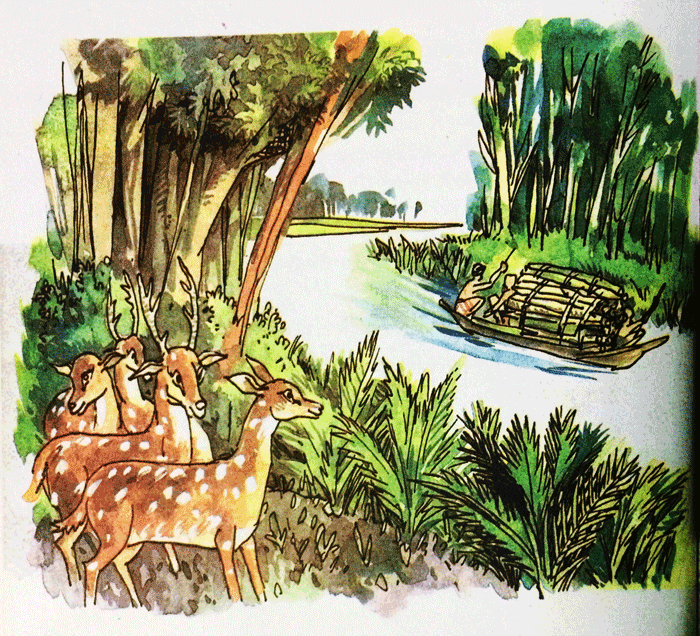 আজকের পাঠ
বাওয়ালিদের গল্প   
 
পাঠ্যাংশ : আমাদের জন্মভূমি ........ মাটিতে পৌঁছায় না।
শিক্ষকের আদর্শ পাঠ
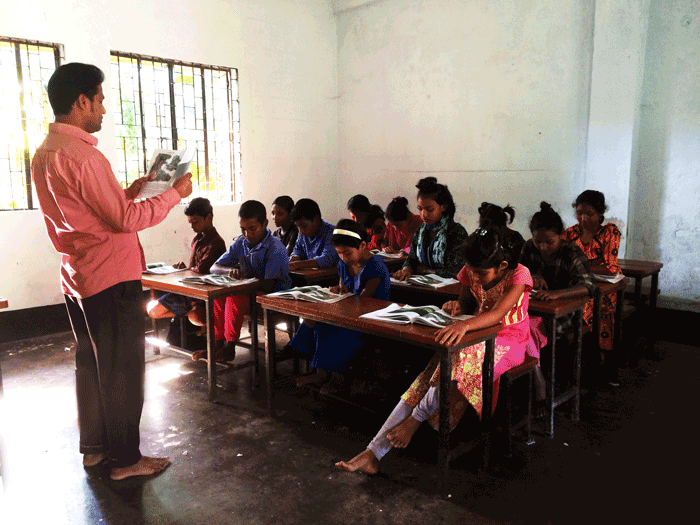 বাওয়ালিদের গল্প
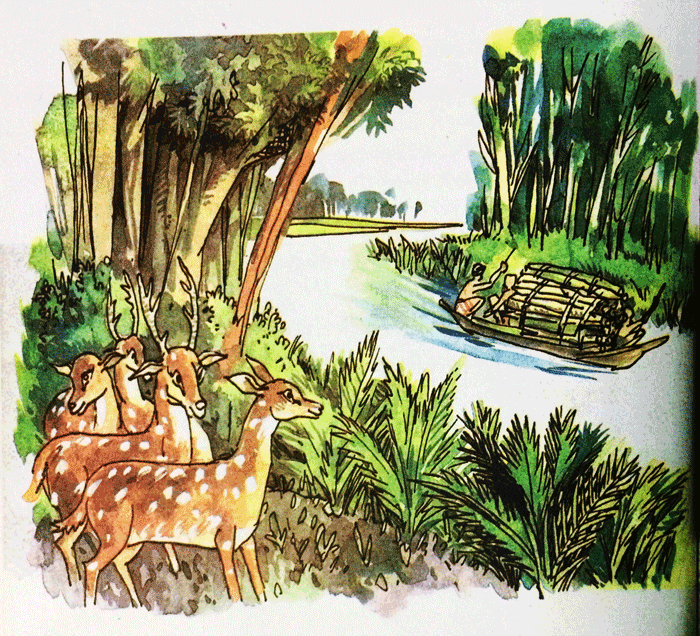 আমাদের জন্মভূমি বাংলাদেশ। এর প্রায় পুরোটাই সমতলভূমি। আমাদের দেশের দক্ষিণ-পশ্চিম 
কোণে, বঙ্গোপসাগরের তীরে সুন্দরবন।  এই বনের  সব গাছই  বঙ্গোপসাগরের  নোনা পানিতে
বেঁচে আছে। এই বন  নানা ধরনের  হাজার রকমের  পশু  ও  পাখিতে  পূর্ণ। সুন্দরবনের কোনো 
কোনো জায়গায় গাছপালা এত ঘন যে, সূর্যের আলো মাটিতে পৌঁছায় না।
শিক্ষার্থীদের সরব পাঠ
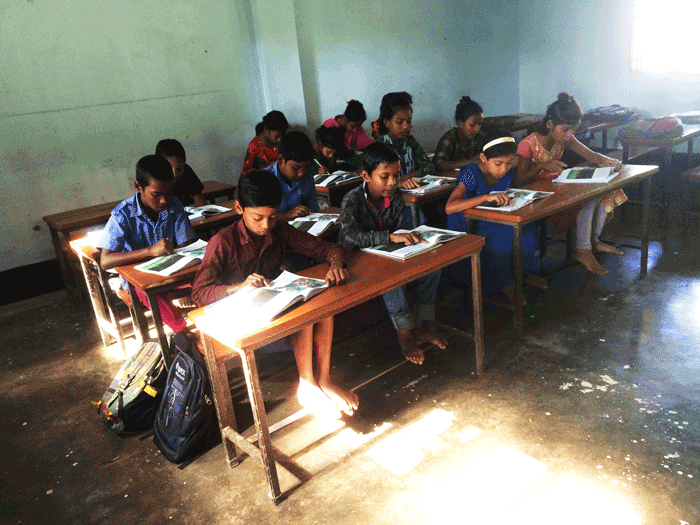 শিক্ষার্থীদের নীরব পাঠ
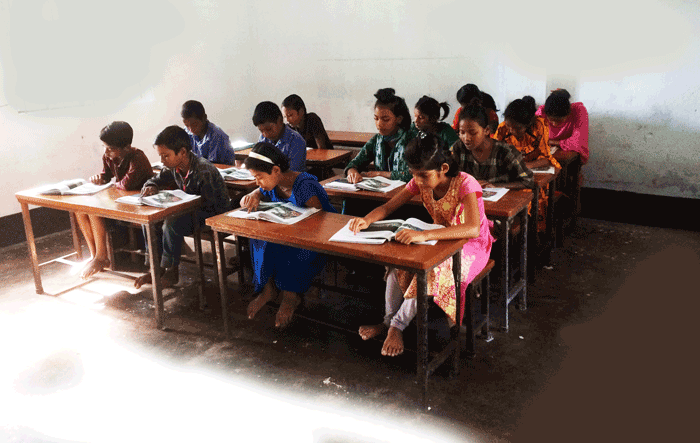 কিছু শব্দের অর্থ জেনে নেই
শব্দ
অর্থ
জন্মভূমি
যে ভূমি বা দেশে একজন জন্মায়
সে দেশ তার জন্মভূমি।
সমতলভূমি
তল সমান যে ভূমির।
তীর
কিনারা, কূল।
ঘন
নিবিড়, বিস্তৃত।
এসো আমরা আলোচ্য পাঠ্যাংশটুকু থেকে যুক্তবর্ণগুলো খুঁজে বের করি :
ন্ম  ,   ক্ষ  ,  শ্চ  ,  ঙ্গ  ,  ন্দ
উপর্যুক্ত যুক্তবর্ণগুলো ভেঙে শব্দ ও বাক্য তৈরি করি :
আমাদের জন্মভূমি বাংলাদেশ।
জন্মভূমি
ন্ম
ন +ম
ক্ষ
ক + ষ
দক্ষিণ
আমার বন্ধুর বাড়ি রাস্তার দক্ষিণে।
শ্চ
শ +চ
পশিম
আমার বাড়ির পশ্চিম পার্শ্বে একটি পুকুর আছে।
বঙ্গোপসাগর
ঙ্গ
ঙ + গ
সুন্দরবনের সব গাছই বঙ্গোপসাগরের নোনা পানিতে বেঁচে আছে।
ন + দ
সুন্দরবন
ন্দ
আমরা আগামীকাল সুন্দরবন দেখতে যাব।
মৌখিক মূল্যায়ন
আলোচ্য পাঠ্যাংশটুকু তোমরা একজন একজন করে পড়।
একক কাজ
নিচের যুক্তবর্ণগুলো ভেঙে লেখ ও প্রতিটি যুক্তবর্ণ দিয়ে তৈরি শব্দ দ্বারা
     একটি করে বাক্য রচনা কর :
ঙ্গ ,  ন্দ ,  শ্চ  ,  ন্ম ,   ক্ষ
নিরাময়মূলক ব্যবস্থা
পারগ শিক্ষার্থীদের সহায়তায় দুর্বল শিক্ষার্থীদের পাঠ বুঝতে  সাহায্য করব। প্রয়োজনে নিজে সহায়তা করব।
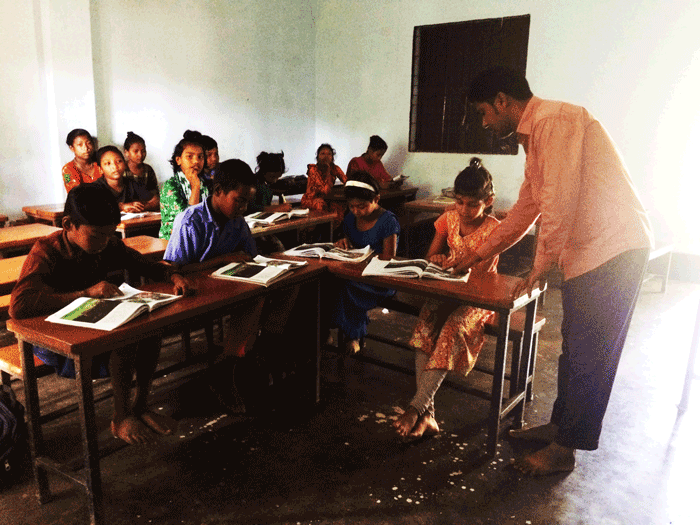 ওয়ানডে ওয়ান ওয়ার্ড
সমতলভূমি
তল সমান যে ভূমির।
বাড়ির কাজ
আলোচ্য পাঠ্যাংশটুকু ভালোভাবে পড়ি আসবে।
আলোচ্য পাঠ্যাংশটুকু তোমাদের বাংলা খাতায় লিখে নিয়ে আসবে।
নিচের প্রশ্ন দুটির উত্তর খাতায় লিখে নিয়ে আসবে :
(ক) সুন্দরবন বাংলাদেশের কোথায় অবস্থিত?   
 (খ) সুন্দরবনের গাছপালা কোথা থেকে পানি পায়?
সবাইকে ধন্যবাদ
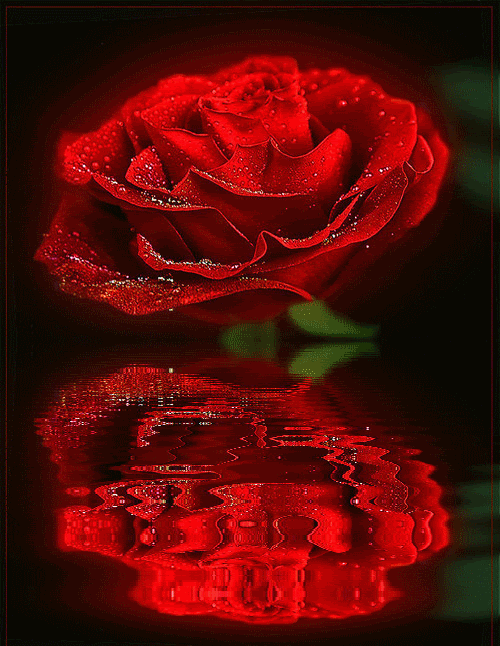